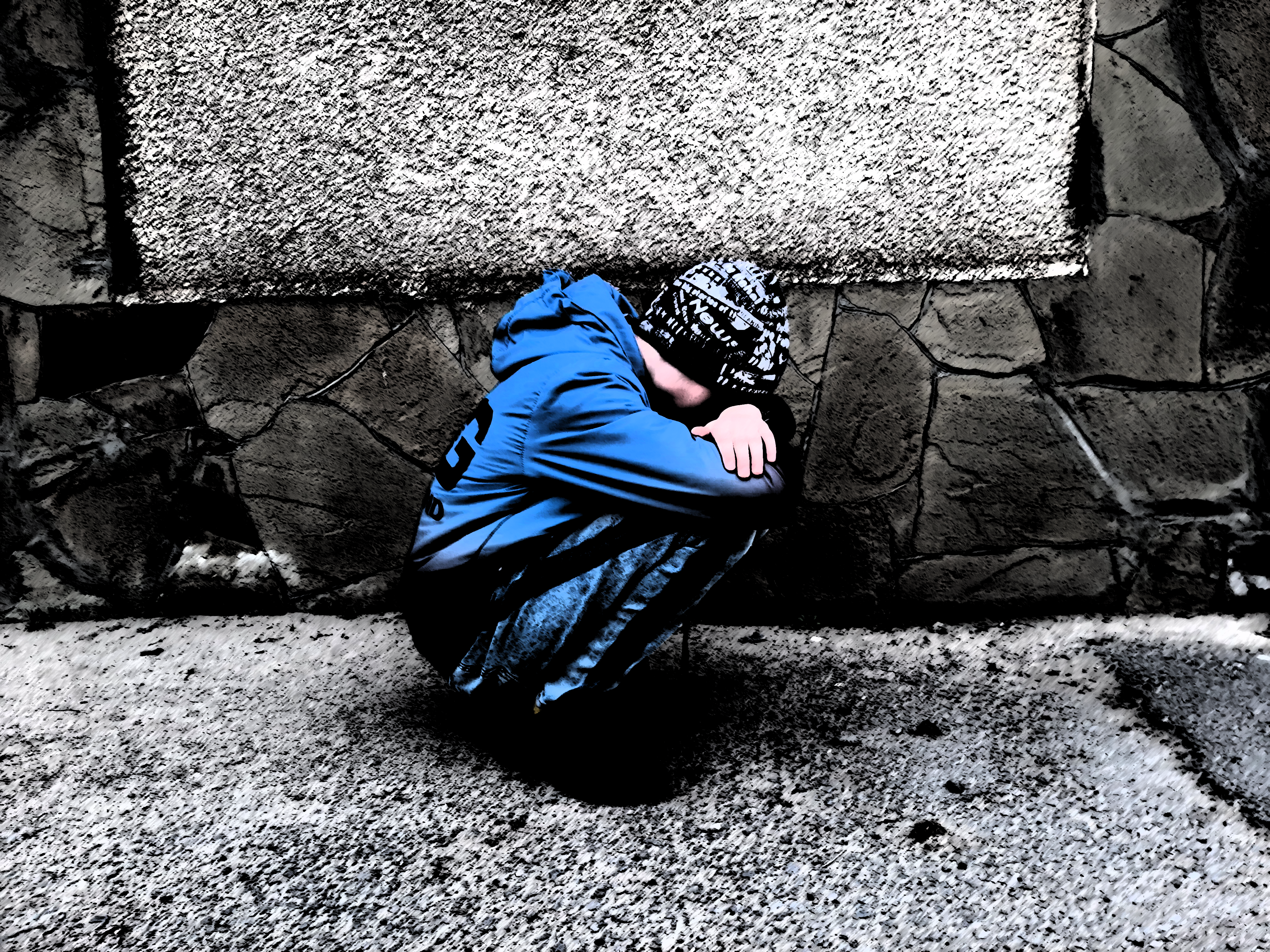 22-00! А Ваши дети дома?
Прокуратура Родионово-Несветайского  района
2022